ACUTE MYOCARDIAL INFARCTION
Prof.Dr.G.Bagialakshmi M.D
Associate Professor
Department of General Medicine
GRH Madurai
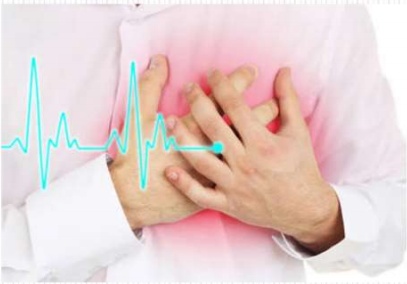 DEFINITION
EPIDEMOLGY AND CLASSIFICATION
RISK FACTORS
PATHOGENESIS
SYMPTOMS AND SIGNS
DIAGNOSIS
MANAGEMENT
COMPLICATIONS
PROGNOSIS
Criteria for Acute Myocardial Infarction

The term acute MI should be used when there is evidence of myocardial necrosis in a clinical setting consistent with acute myocardial ischemia

• Detection of a rise and/or fall in cardiac biomarker values (preferably cTn), with at least one value above the 99th percentile of the URL and with at least one of the following:

• Symptoms of ischemia

• New or presumed new significant ST-segment T wave (ST-T) changes or new LBBB

• Development of pathologic Q waves on the ECG

• Imaging evidence of new loss of viable myocardium or new regional wall motion abnormality

• Identification of an intracoronary thrombus by angiography or autopsy
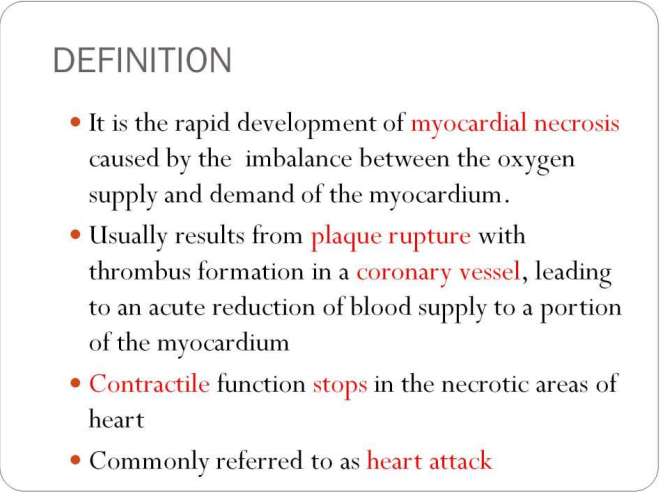 Cardiac Risk Factors
• Diabetes
• Smoking
• Hypertension
• High cholesterol
• Hyperlipidemia
• Sedentary lifestyle
• High-fat diet
• Stress
• “Metabolic syndrome”
• Family history of CHD (including history of MI, sudden 
cardiac death, and first-degree relatives who underwent 
coronary revascularization)
• Age
• Male sex
• Obesity
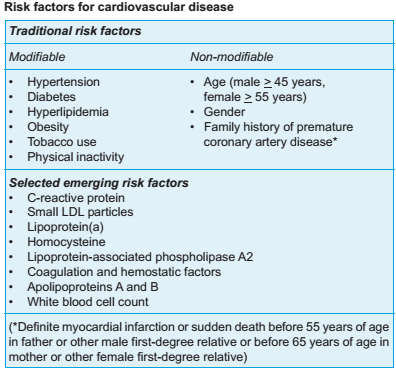 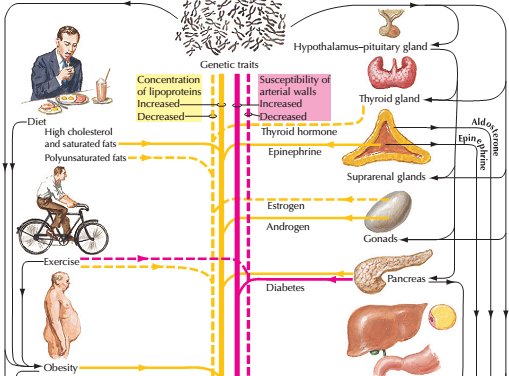 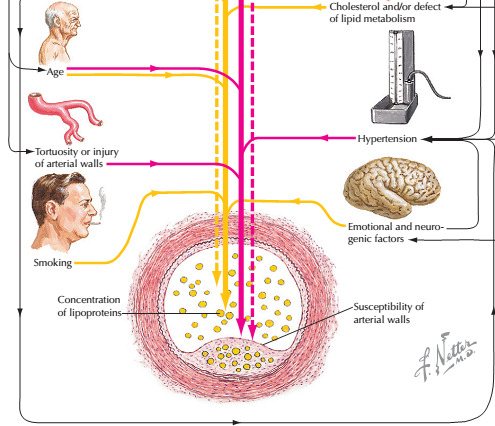 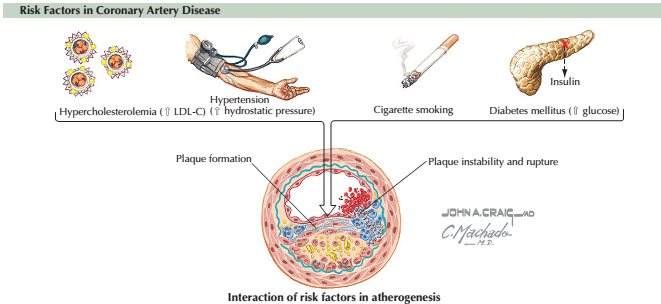 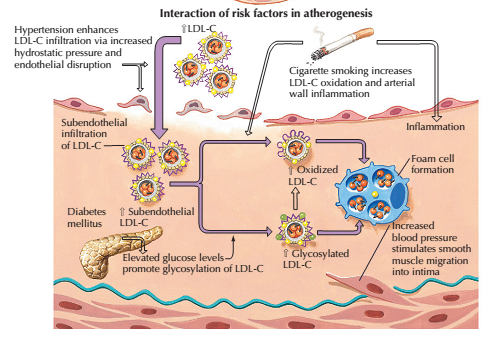 PATHOGENESIS
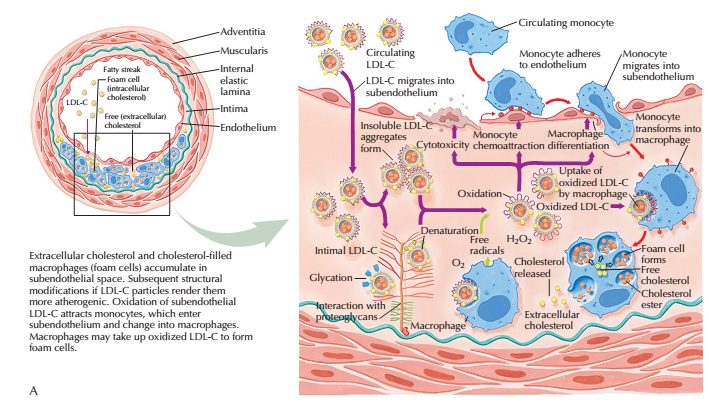 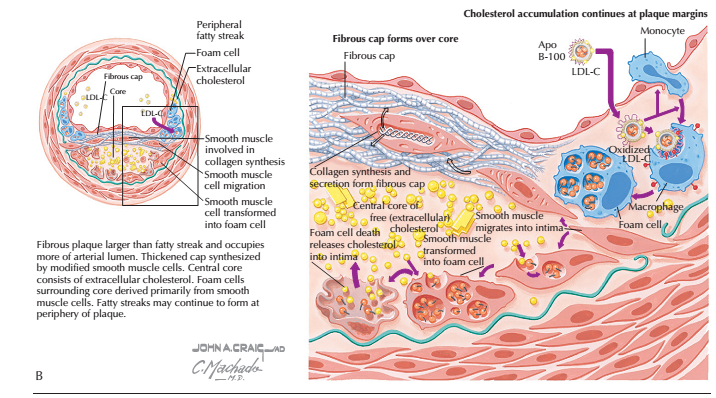 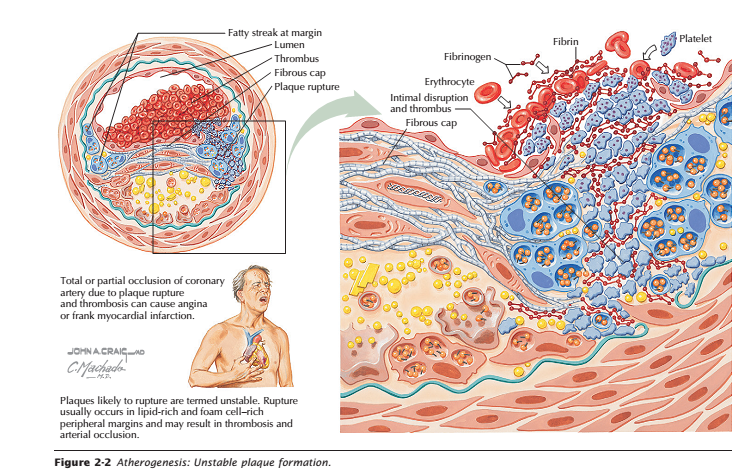 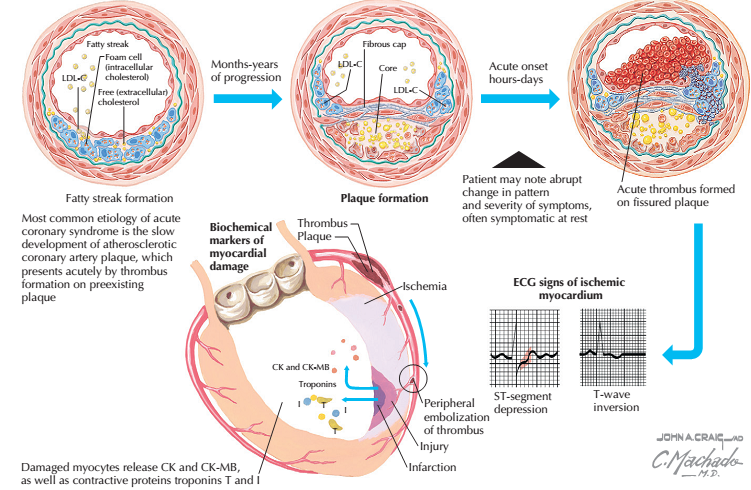 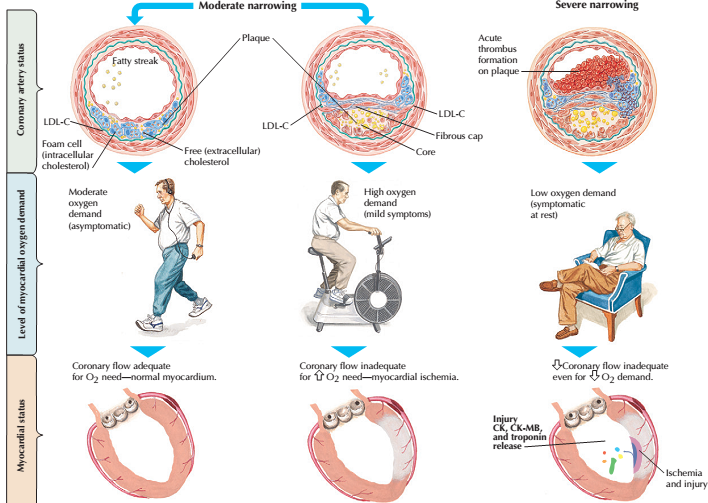 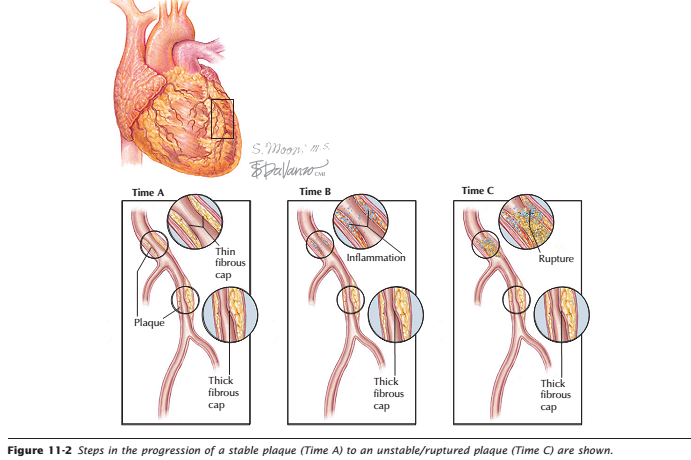 ‘Vulnerable’ plaques  are  characterised  by  a  lipid-rich  core,  a  thin fibrocellular  cap  and  an  increase  in  inflammatory  cells that release specific enzymes to degrade matrix proteins. 

 Stable plaques are typified by a small lipid pool, a thick fibrous cap, calcification and plentiful collagenous cross-struts. 

 Fissuring or rupture tends to occur at  sites  of  maximal  mechanical  stress,  particularly  the margins of an eccentric plaque, and may be triggered by a surge in BP, such as during exercise or emotional stress.
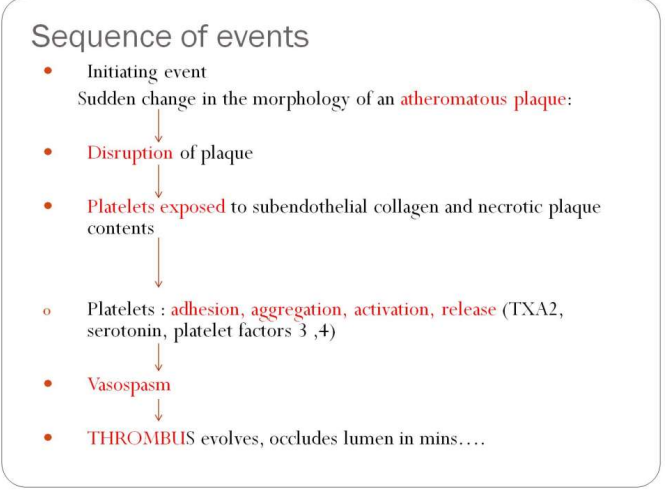 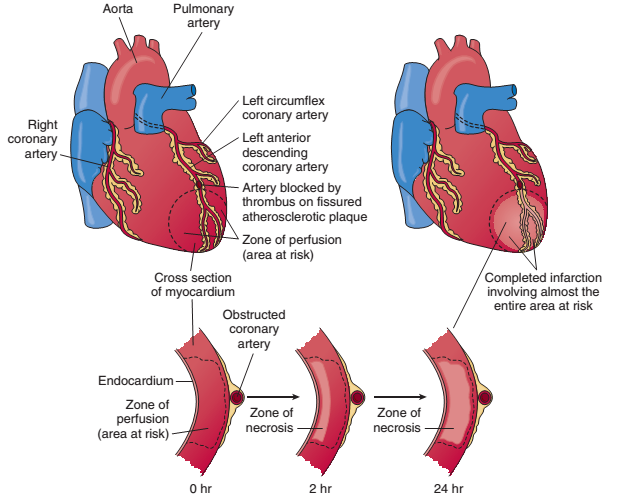 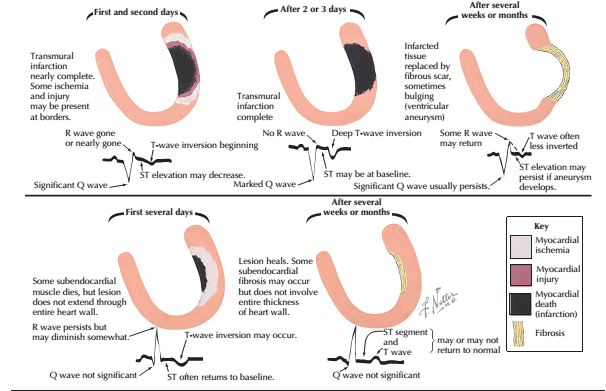 Acute coronary syndrome (ACS)
Umbrella term for the clinical signs and symptoms of myocardial ischemia:

 Unstable angina

 Non–ST-segment elevation myocardial infarction

 ST-segment elevation myocardial infarction.
SYMPTOMS /SIGNS
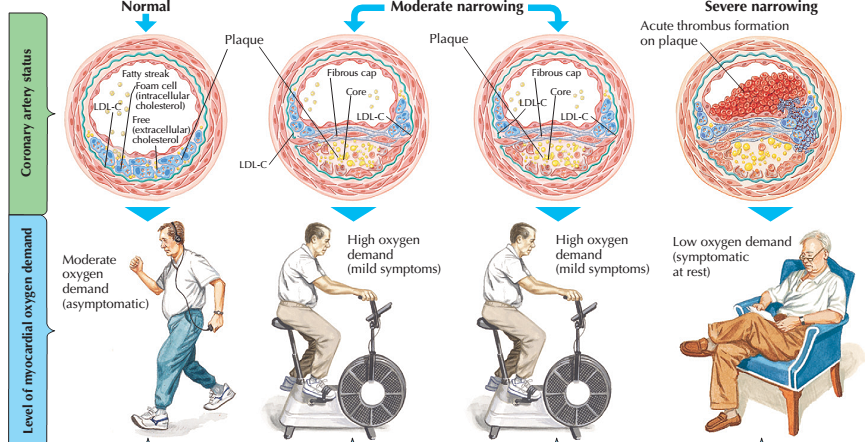 Ischemic-Type Chest PainPressure sensation, fullness or squeezing retro-sternally
 Radiation of chest pain into thejaw/teeth, shoulder, arm, and/or back
 Associated dyspnea or shortness ofbreath
 Associated epigastric discomfort with or without nausea and vomiting
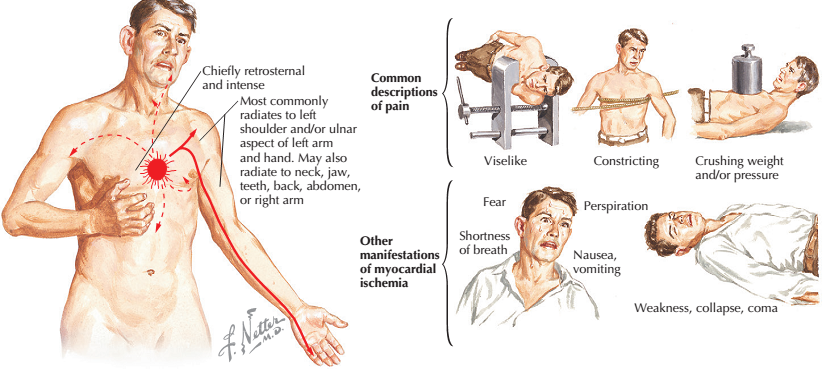 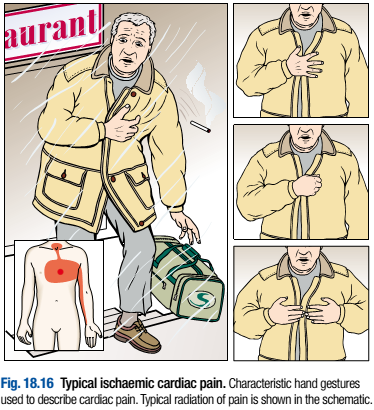 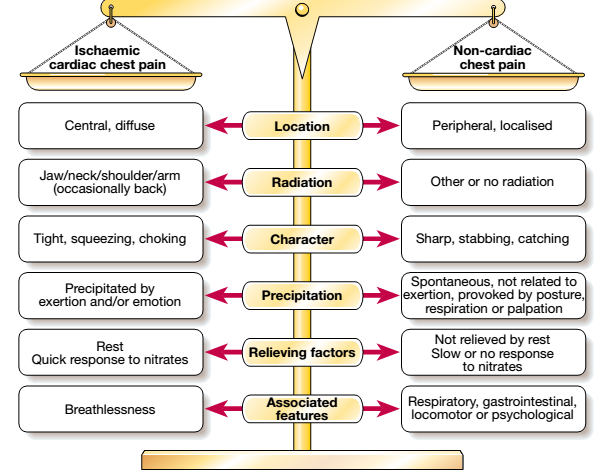 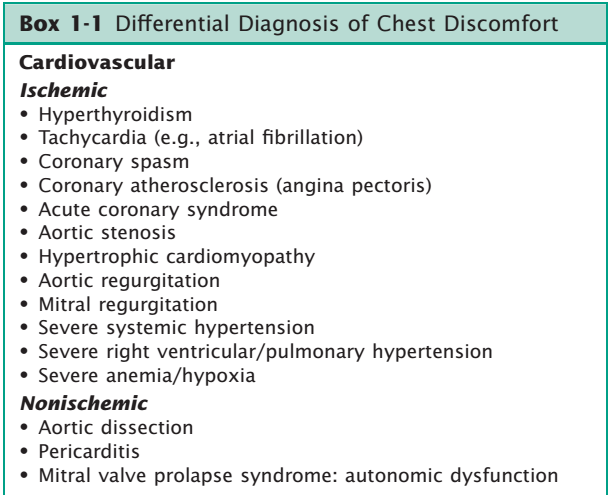 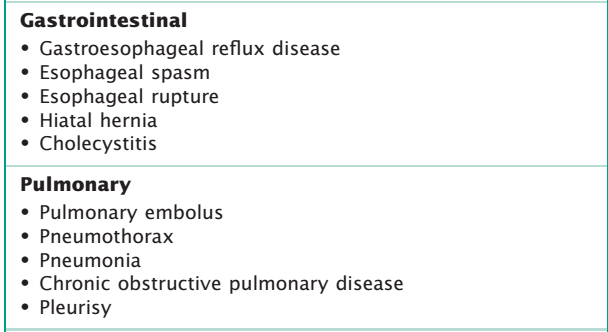 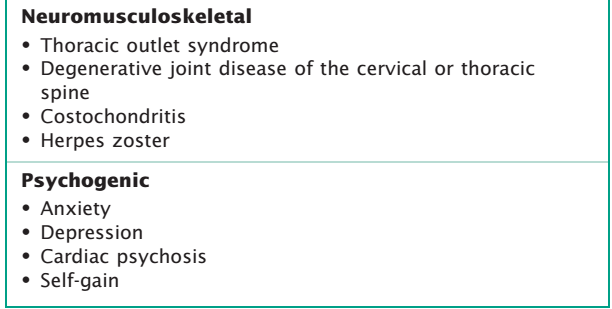 Other Symptoms
Diaphoresis or sweating
 Syncope or near-syncope
 Impairment of cognitive function without
other cause
INVESTIGATIONS
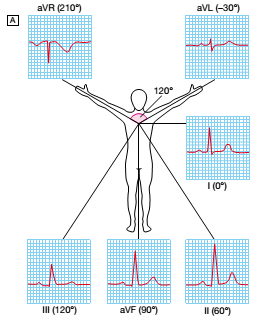 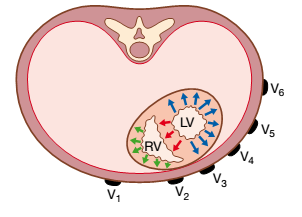 ECG
 ST-segment elevation (with compatible history)
specificity=91%, sensitivity=46%
 The higher the elevation and the more the leads
involved, the larger the infarct and the greater the
mortality
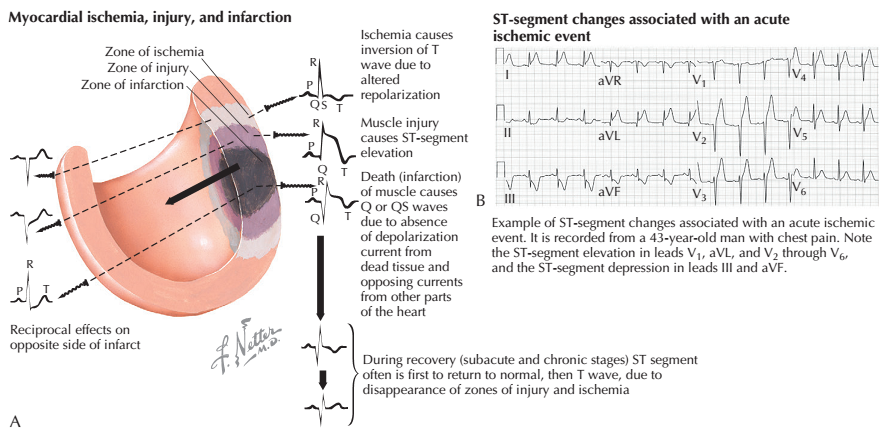 Other causes of ST-segment elevation
 Pericarditis
 Old MI (aneurysm) 
 Normal variant (early repolarization)
The ECG in  ST Elevation MI
The Hyper-acute Phase
Less than 12 hours
“ST segment elevation is the hallmark ECG abnormality of acute myocardial infarction” (Quinn, 1996)
The ECG changes are evidence that the ischaemic myocardium cannot completely depolarize or repolarize as normal
Usually occurs within a few hours of infarction
May vary in severity from 1mm to ‘tombstone’ elevation
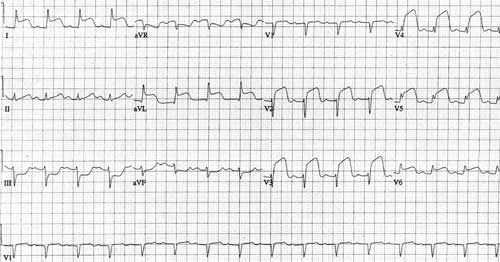 The Fully Evolved Phase
24 - 48 hours from the onset of a myocardial infarction
ST segment elevation is less (coming back to baseline).
T waves are inverting.
Pathological Q waves are developing (>2mm)
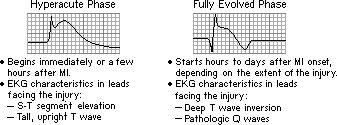 The Chronic Stabilised Phase
Isoelectric ST segments
T waves upright.
Pathological Q waves.
May take months or weeks.
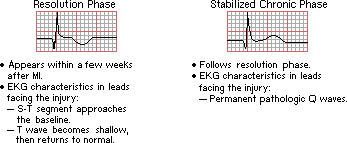 Reciprocal Changes
Changes occurring on the opposite side of the myocardium that is infarcting
Reciprocal Changes ie S-T depression in some leads in MI
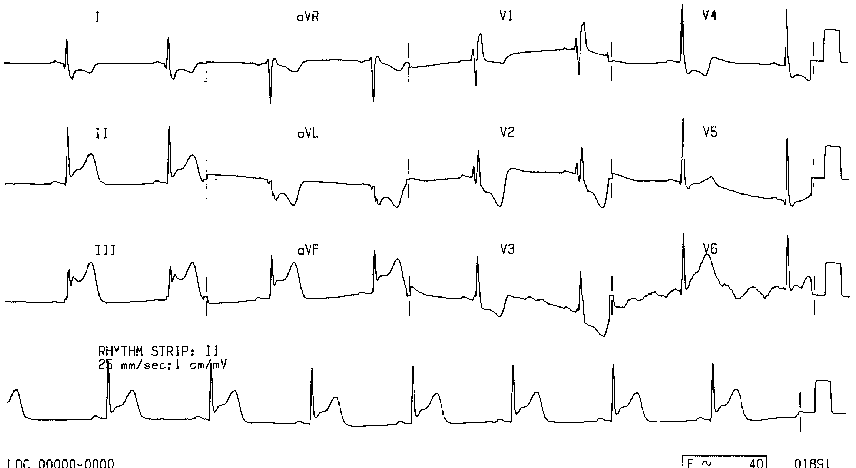 Non ST Elevation MI
Commonly ST depression and deep T wave inversion
History of chest pain typical of MI
Other autonomic nervous symptoms present
Biochemistry results required to diagnose MI
Q-waves may or may not form on the ECG
Changes in NSTEMI
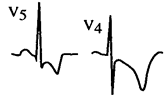 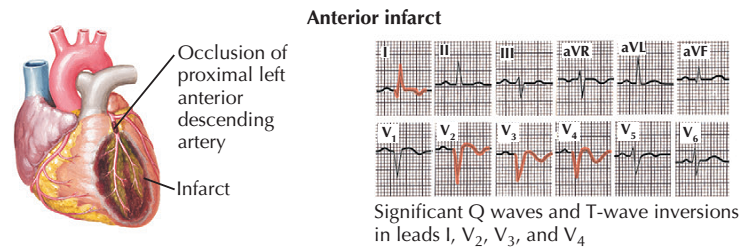 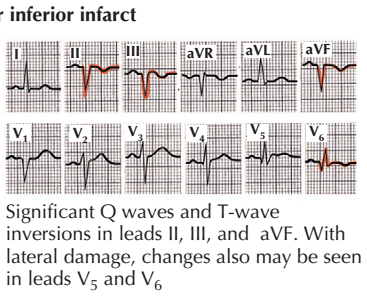 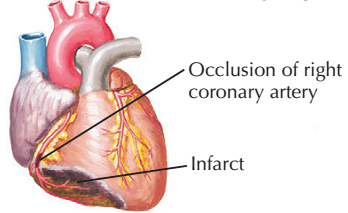 ANTEROLATERAL INFARCT
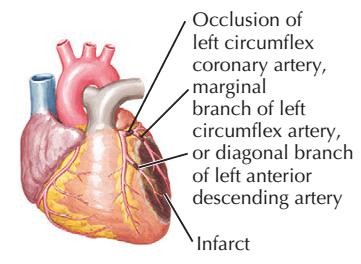 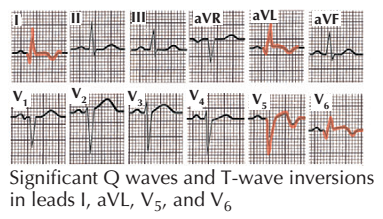 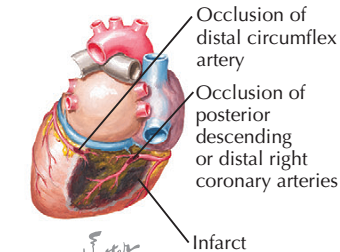 TRUE POSTERIOR WALL INFARCT
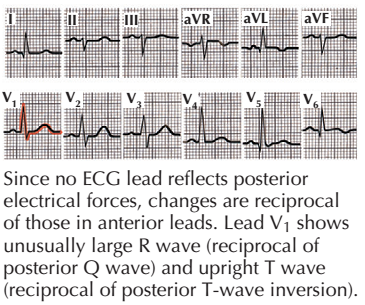 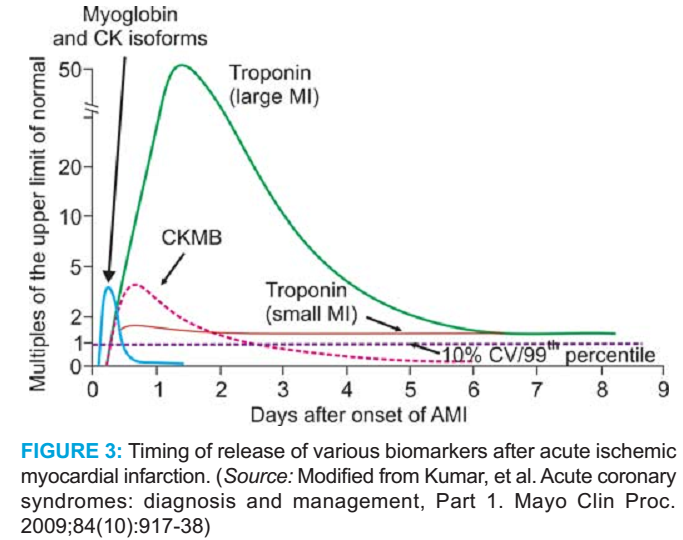 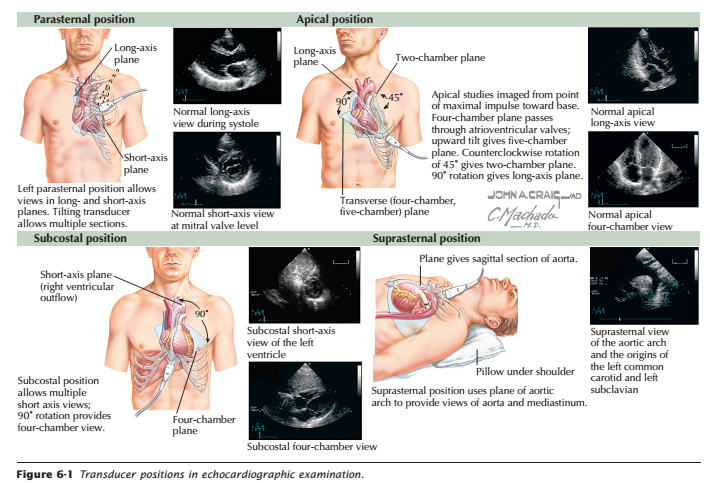 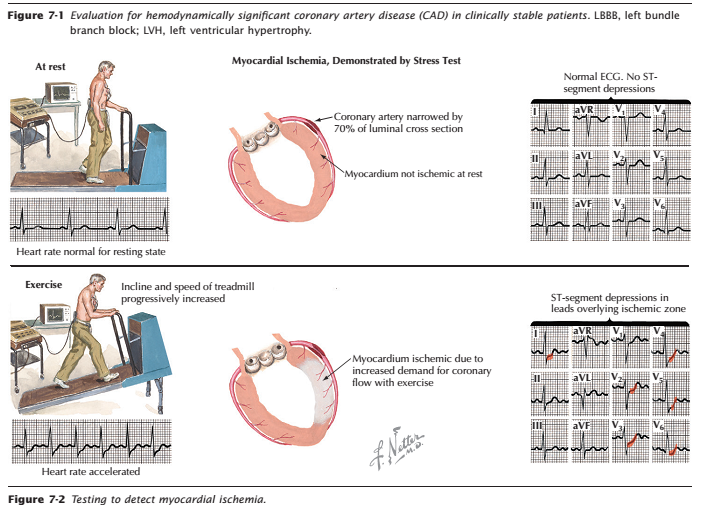 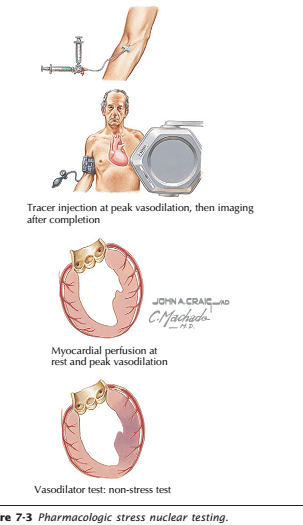 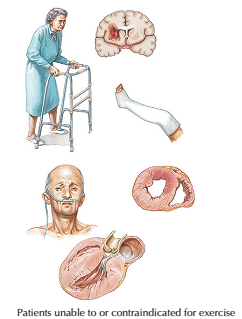 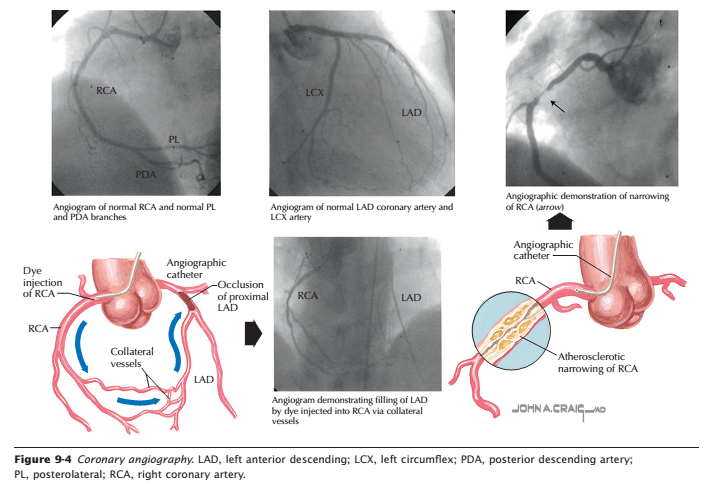 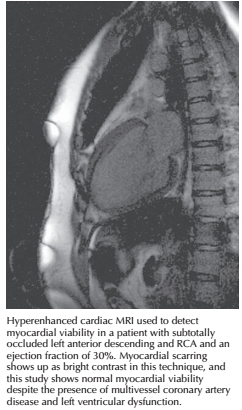 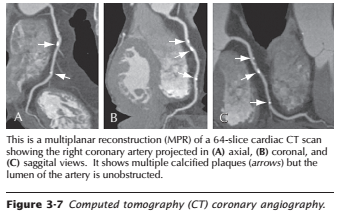 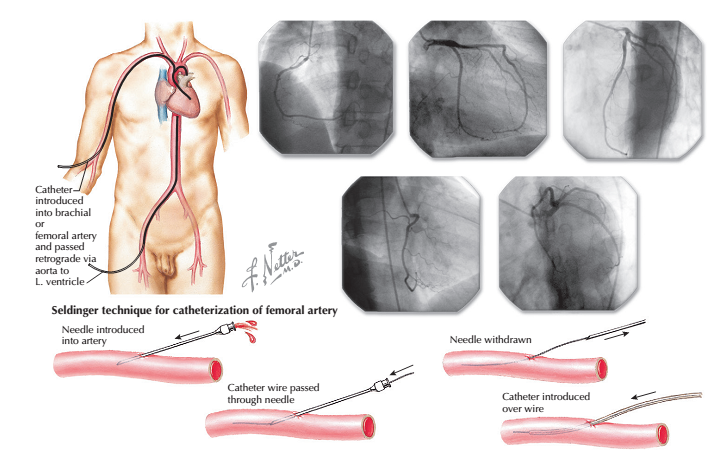 TREATMENT
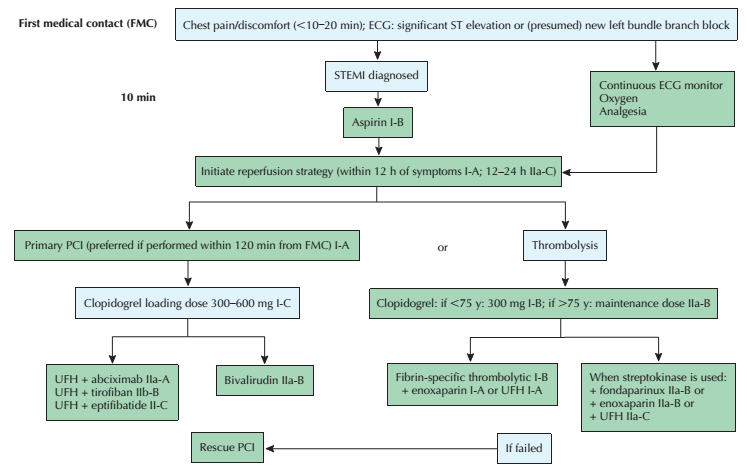 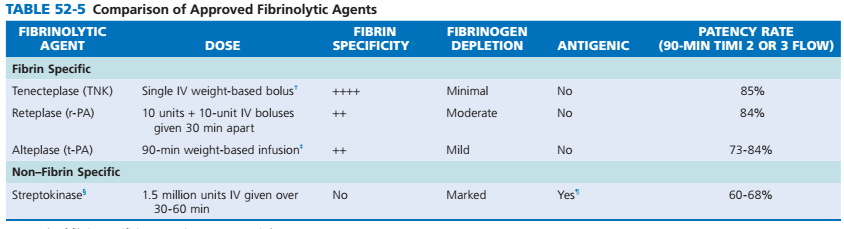 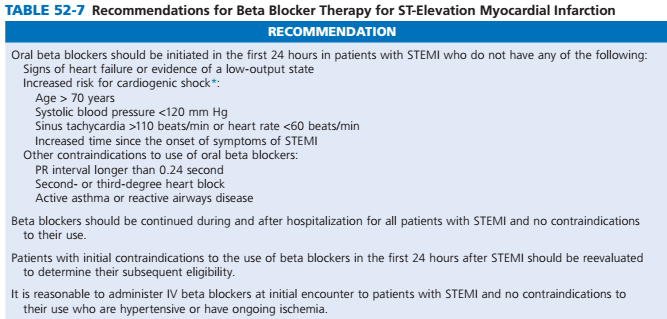 Primary PCI in STEMI
 Ischemic symptoms <12 h
 Contraindications to fibrinolytic therapy 
irrespective of time delay 
 Cardiogenic shock or acute severe HF 
 Evidence of ongoing ischemia 12 to 24 h
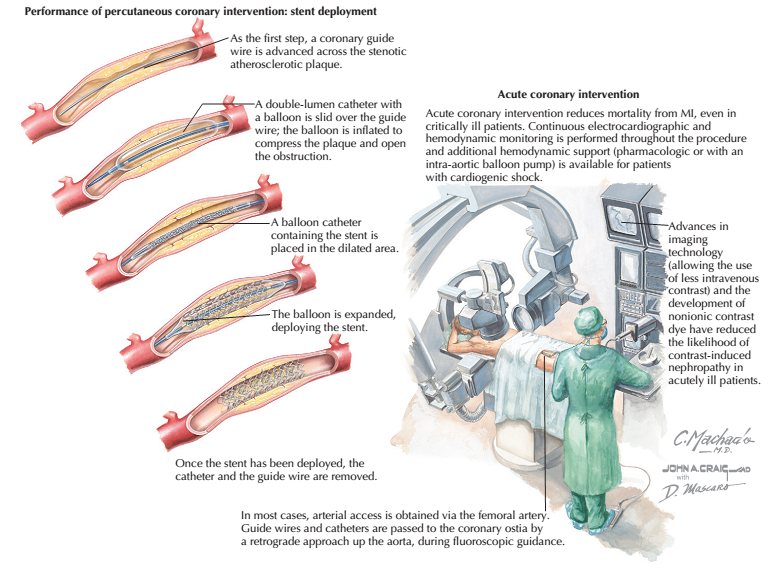 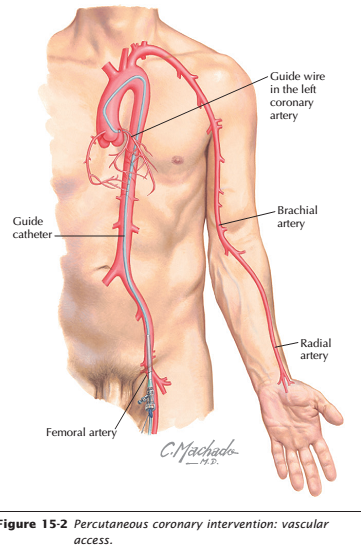